وجود الهواء وضرورته للأحياء
مخرجات التعلم
يتوقع من التلميذ في نهاية الدرس أن:
.يذكر مكان وجود الهواء
يعدد أهمية الهواء النظيف للكائنات الحية.
ماذا يوجد داخل البالونات؟



           
               كيف تطير الطائرة الورقية؟
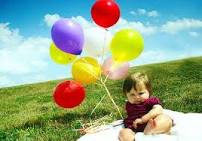 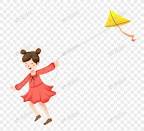 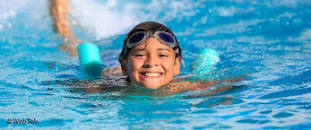 لماذا يُخرج الطفل رأسه من تحت الماء؟          

تحتاج الكائنات الحية للهواء النظيف كي تتنفس
ضع خطا تحت الإجابة الصحيحة
لون الهواء:      أبيض   -   لا لون له  -  أحمر

    الهواء ضروري لحياة:   الجبل - السيارة - الكائنات الحية  

       يوجد الهواء في:       كل مكان – الحديقة – القرية